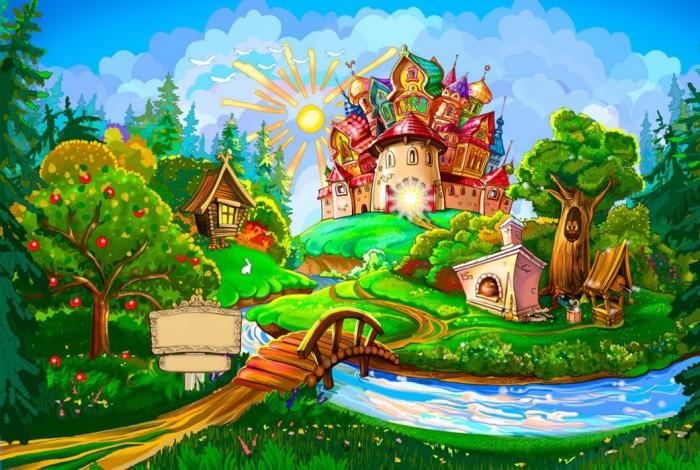 Здесь 
живут 


сказки
Я сейчас проверю знаете ли вы
 русские народные сказки, и их названия .
В  первой сказке был: дед, бабка, внучка, Жучка, кошка и еще кто-то. Ну, они ее и вытащили. 
Как называется эта сказка? 
Кого из действующих лиц я не назвала?
 И что же они вытащили?
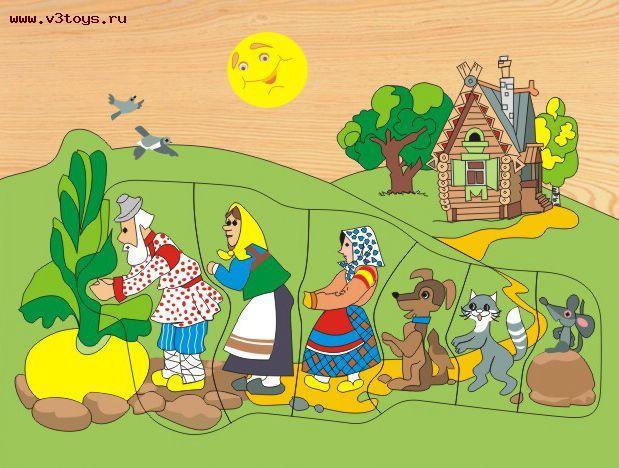 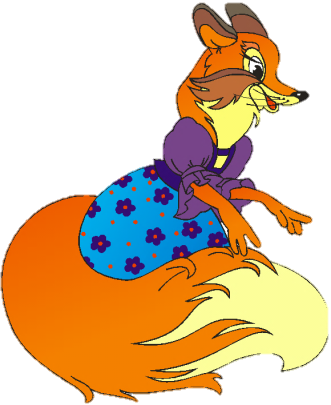 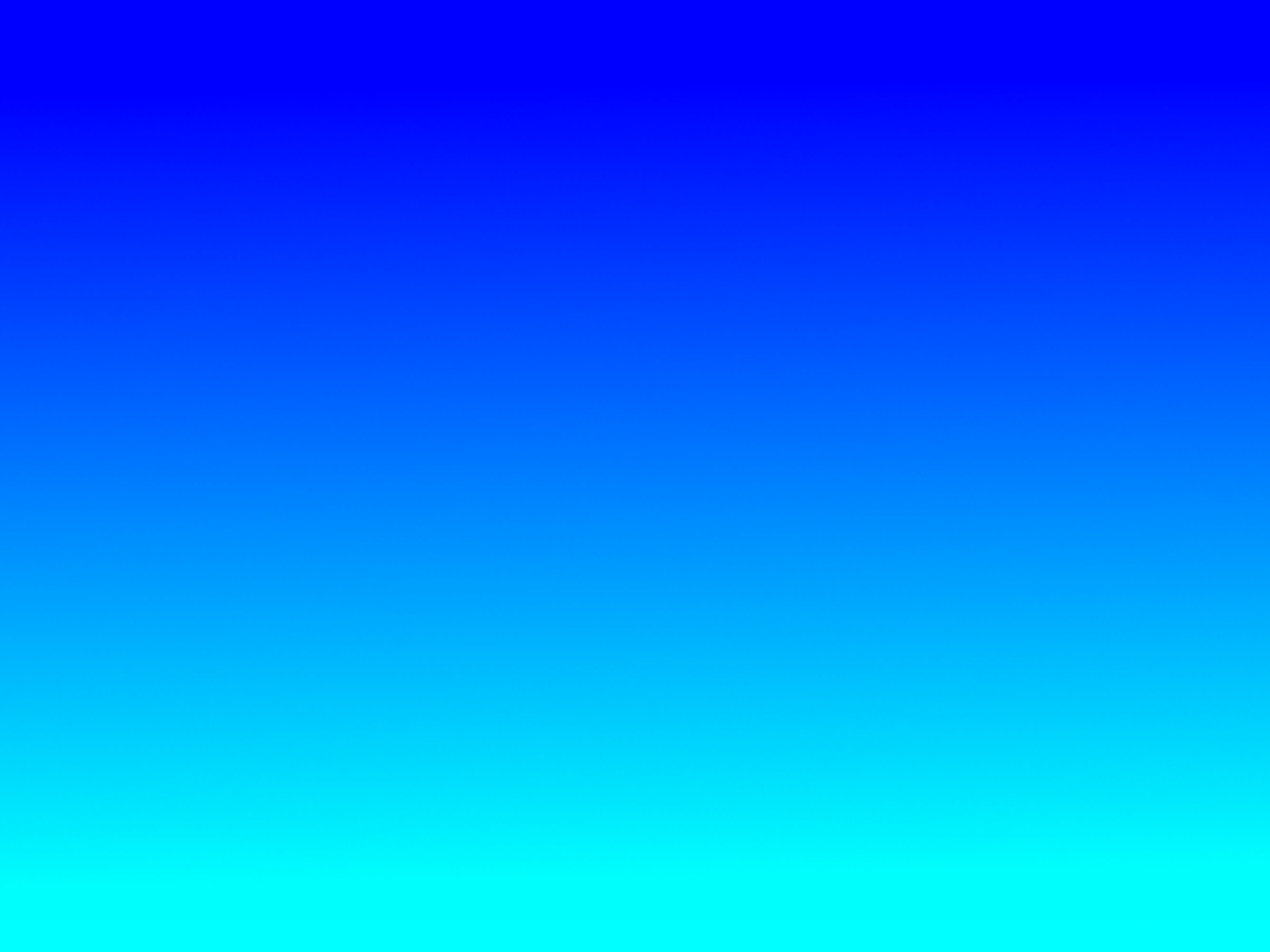 А вот вторая сказка в ней были такие зверюшки. Вот они: зайчик-побегайчик, мышка-норушка, лисичка-сестричка, волчок-серый бочок и медведь косолапый. Медведь его и развалил.
Как называется сказка? Какого из героев я не назвала? Что развалил медведь?
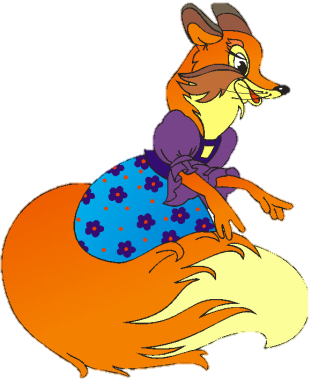 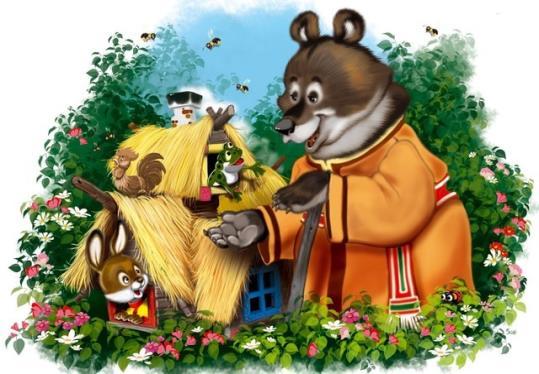 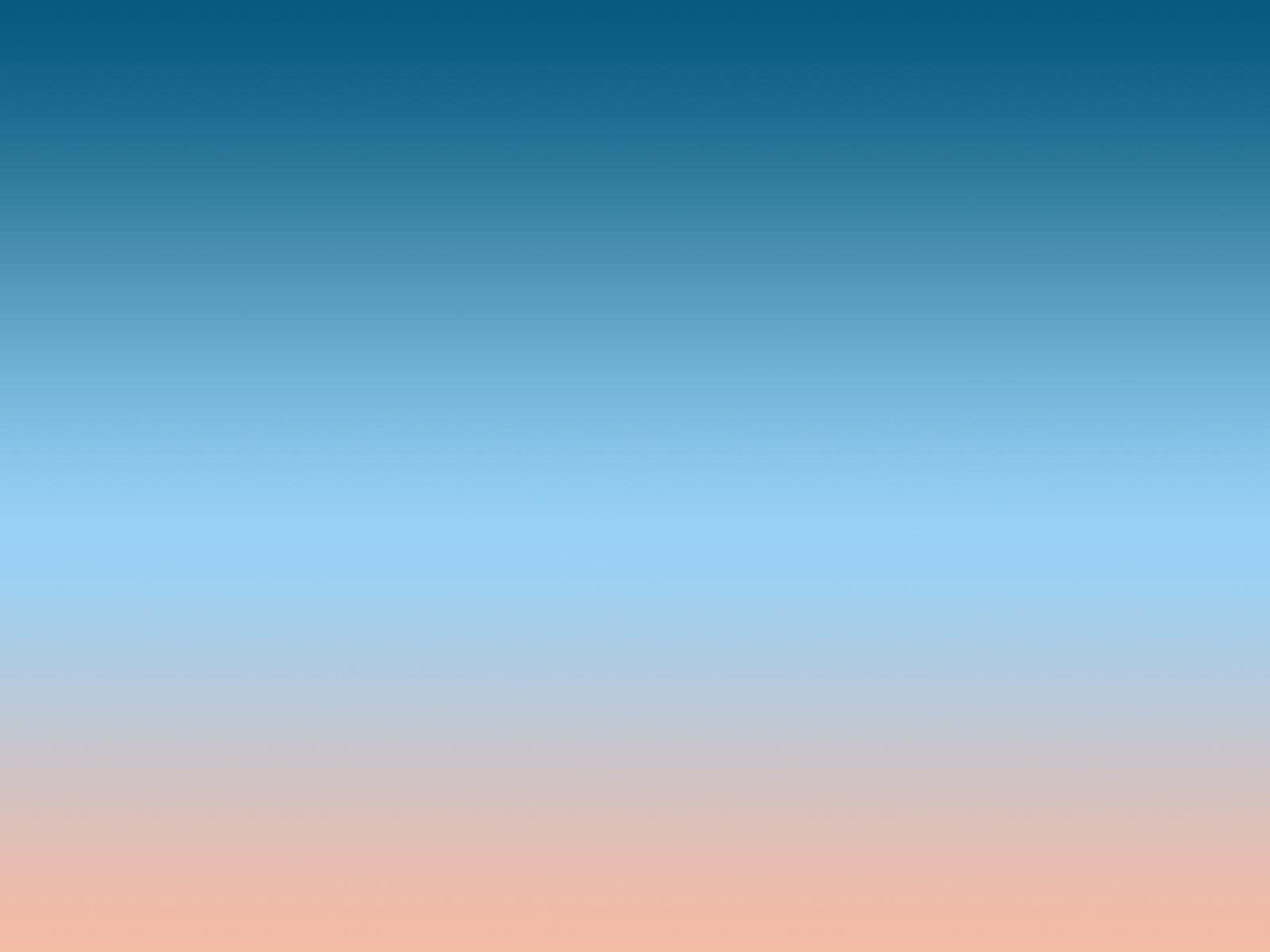 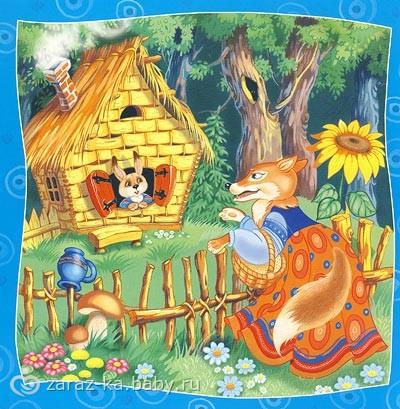 Свой дом зимою, в холода она слепила изо льда.Но дом стоял прекрасно в стужу, весной же превратился в лужу…
Как называется сказка? 
Кого выгнал петух?
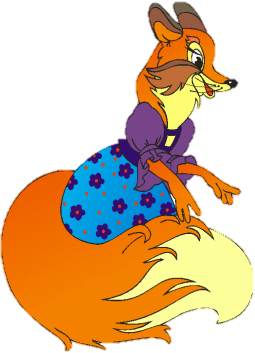 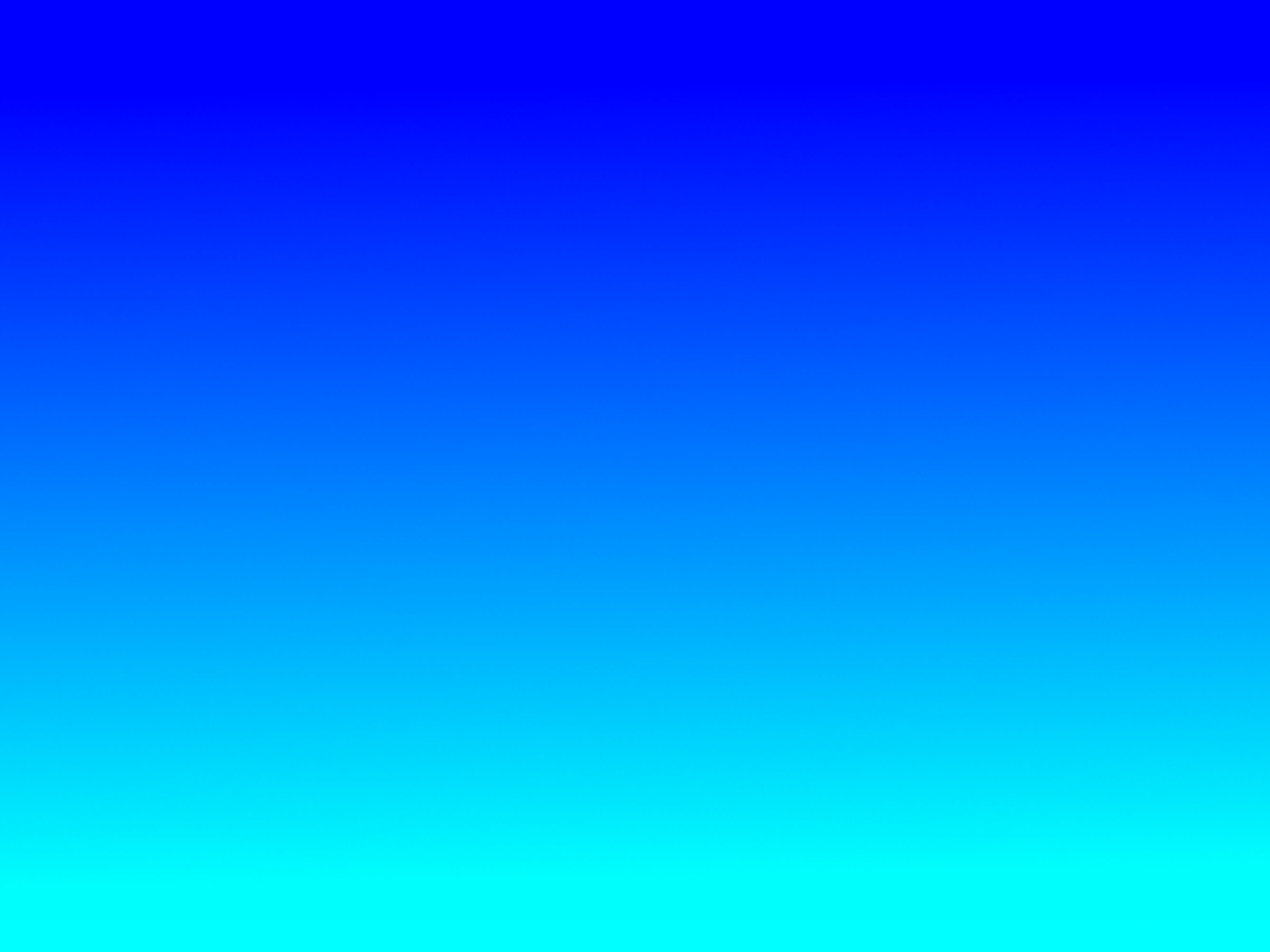 Уходя,  просила мать никому не открывать, но открыли дети дверь! Обманул зубастый зверь – песню мамину пропел. 
Кто же всех козляток съел?
Как называется сказка?
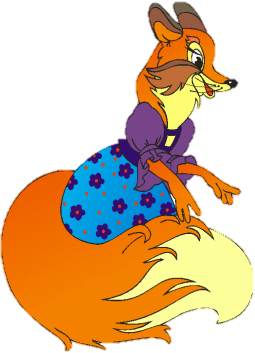 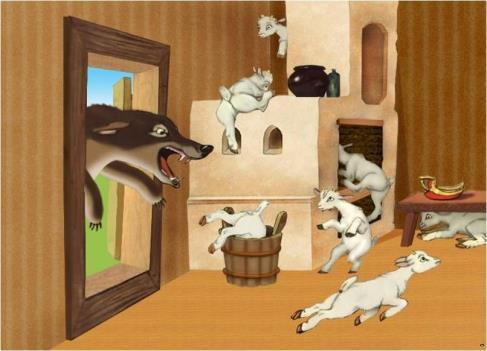 В сказочке живет,  он не ёжик и не кот,Из муки он был печен, на сметане был мешен.На окошке он студился, по дорожке он катился.Как называется сказка? 
Кого встречал на своем пути колобок?
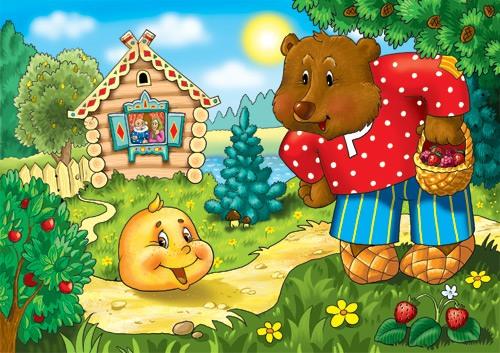 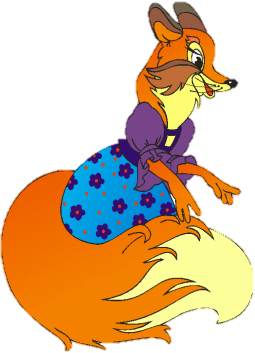 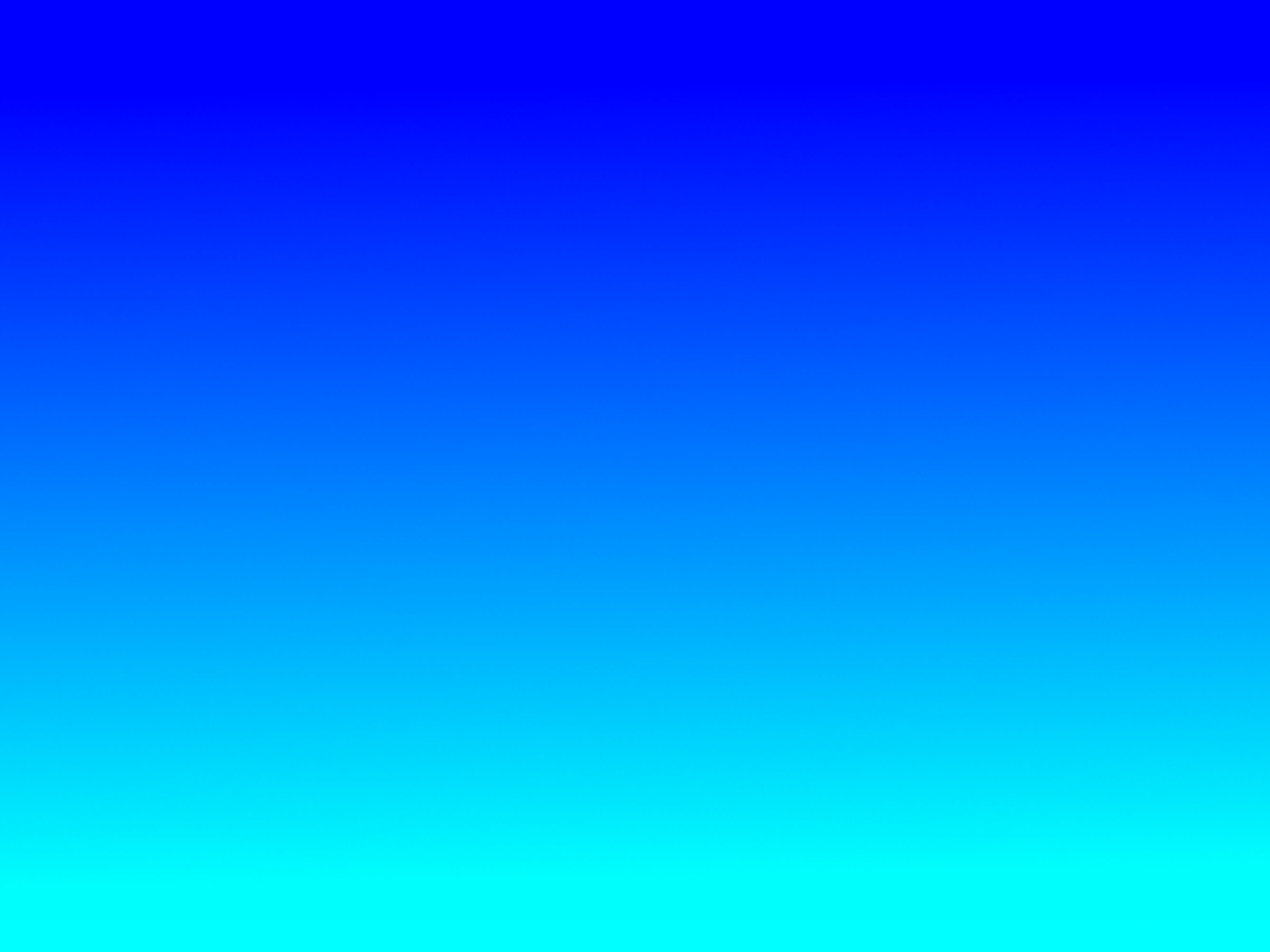 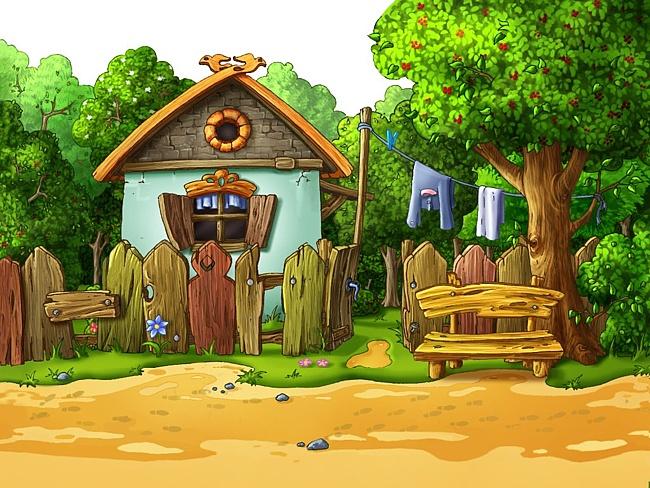 Ребята спасибо вам за помощь!  
Я снова оказался в своей сказке
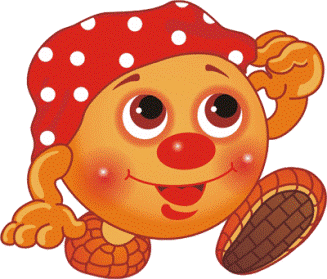 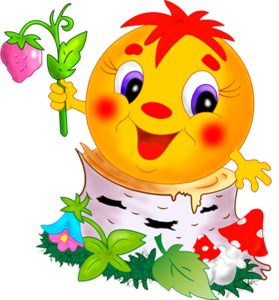 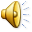